Welcome Soon-to-be 3rd Graders!
You are going to love being a Wylie Voyager!
We believe you will love Wylie!
10 Great Things about…
Wylie students are nice, and you make new friends!
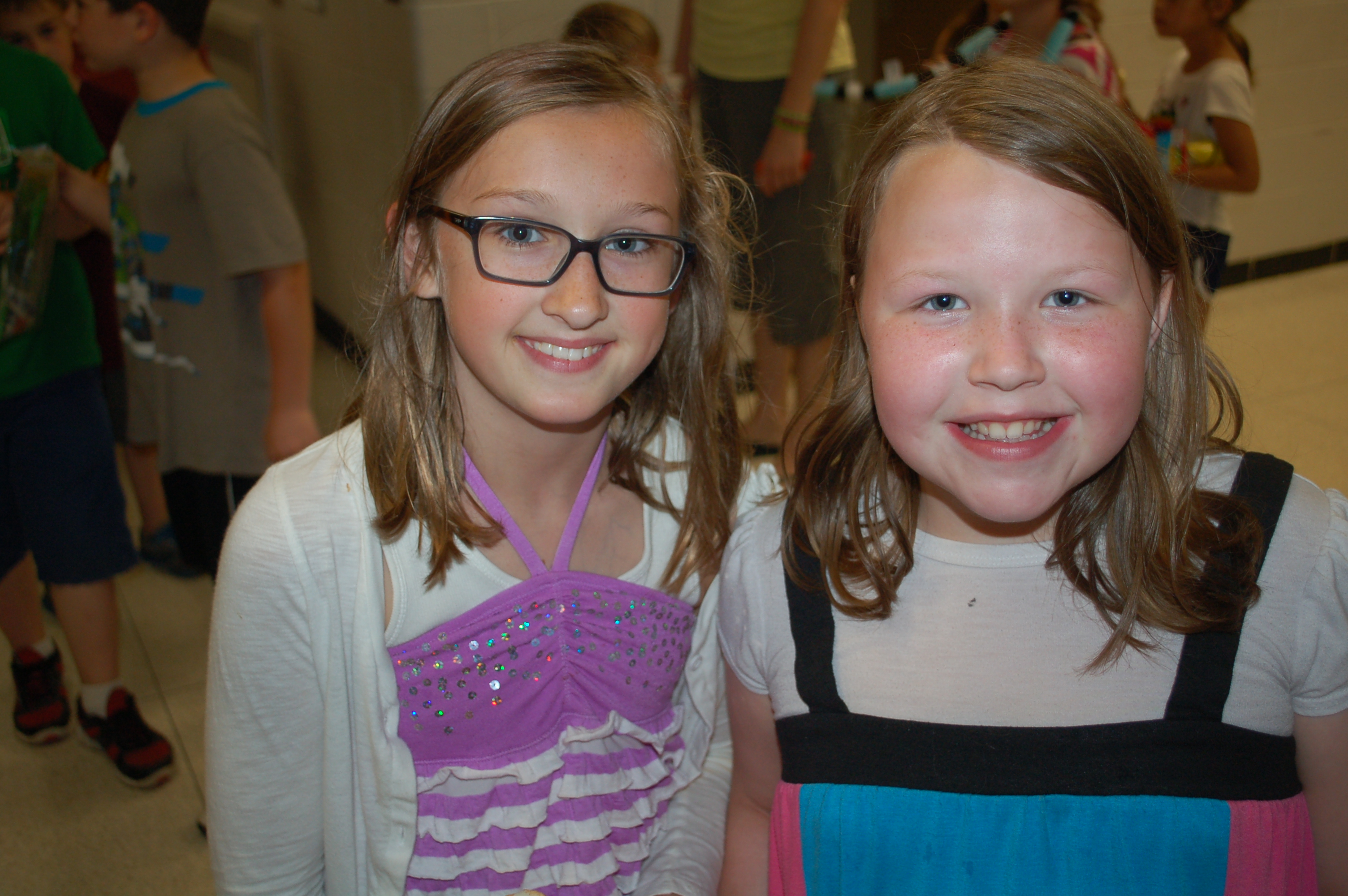 Wylie teachers and staff are awesome!
We have fun assemblies!
Wylie’s playground is fun!
We love our Wylie Specials!
Learning is interesting and cool!
Students lead our morning announcements.
Anti-Bullying Club (ABC) helps keep Wylie safe.
We have fascinating field trips!
Wylie Warnival is tons of fun!
YOU!  You will make Wylie even better!
We believe you are going to have a …